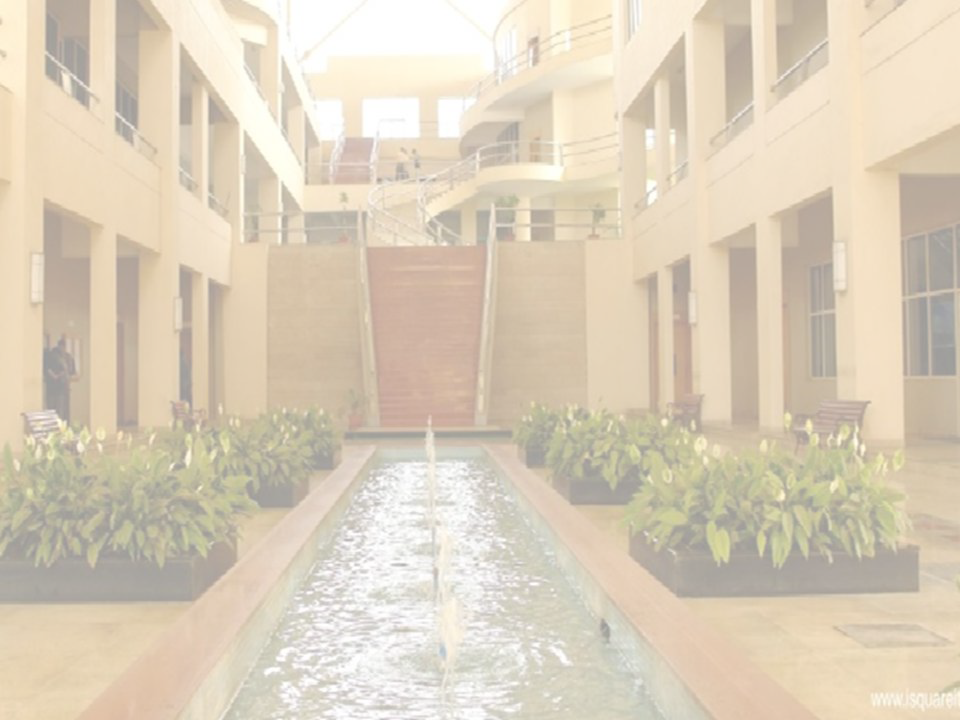 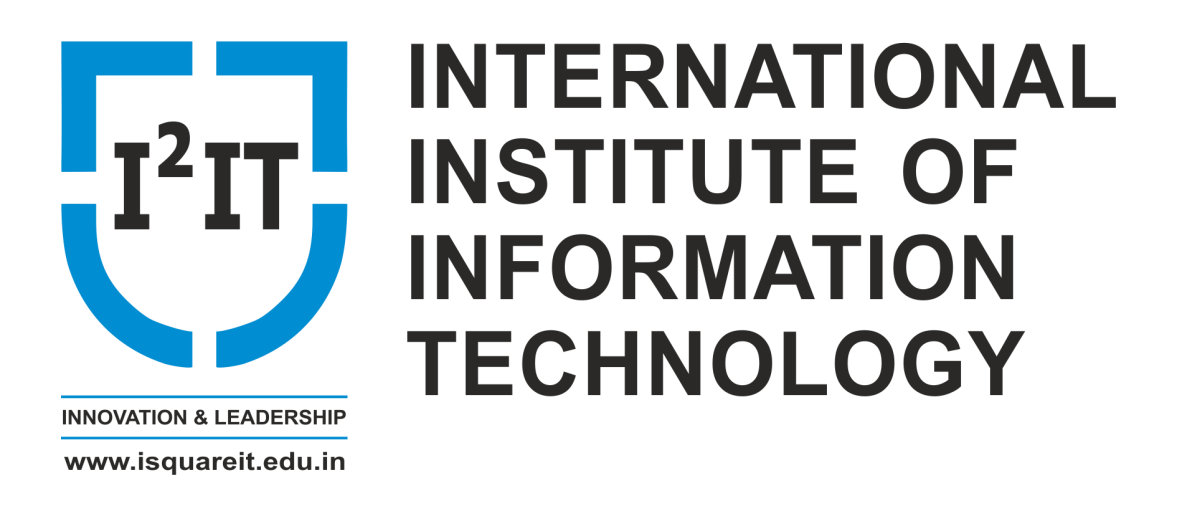 TYPES OF ARTIFICIAL INTELLIGENCE
Dr.  Sandeep Patil
Department of Computer Engineering

International Institute of Information Technology, I²IT
www.isquareit.edu.in
Outline

What is Artificial Intelligence ?
Types of AI
Conclusion
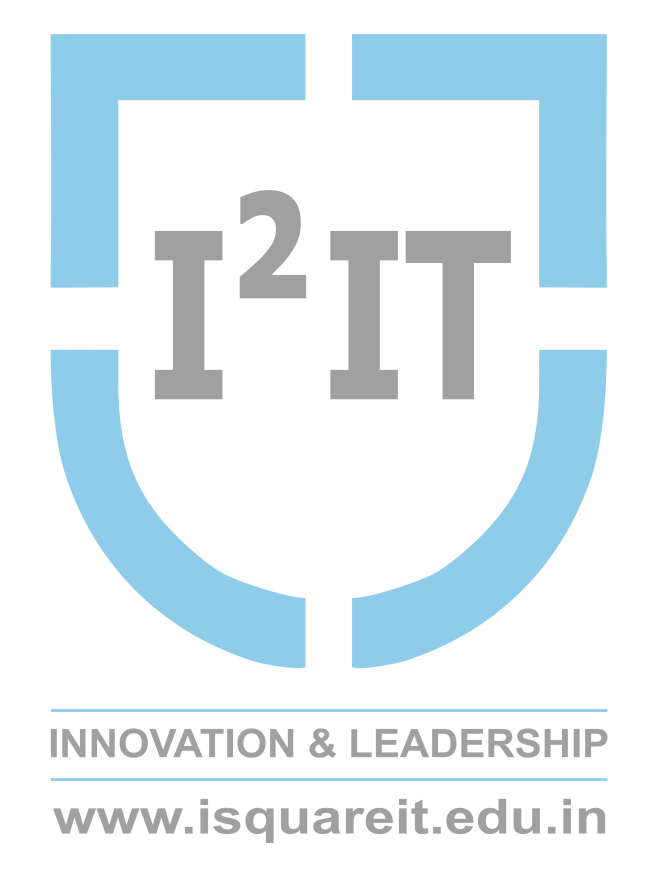 International Institute of Information Technology, I²IT, P-14, Rajiv Gandhi Infotech Park, Hinjawadi Phase 1, Pune - 411 057 
 Phone - +91 20 22933441/2/3 | Website - www.isquareit.edu.in | Email - info@isquareit.edu.in
What is Artificial Intelligence?

    The Branch of  Engineering which focuses on                 how a machine 
simulate  the human  intelligence.
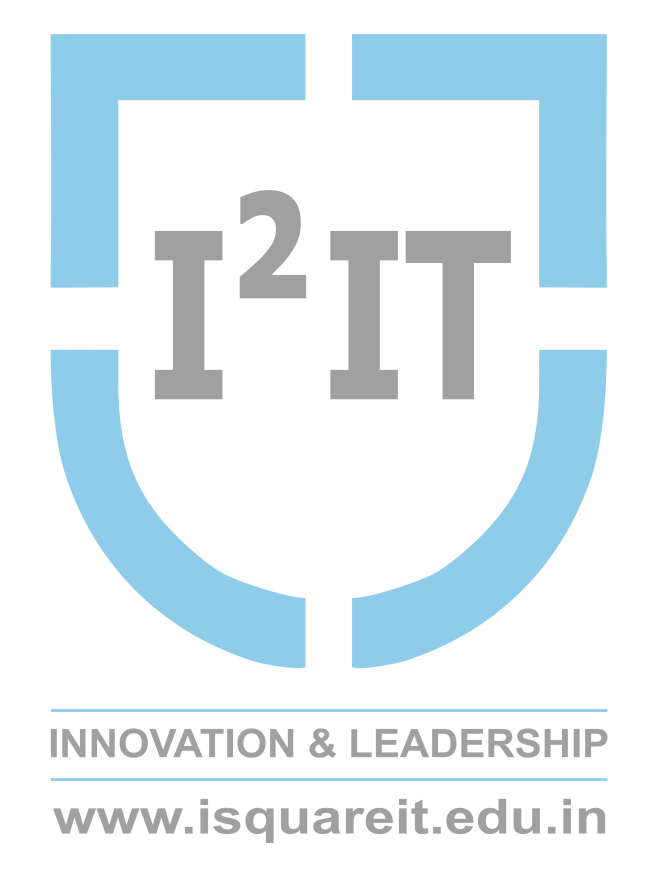 International Institute of Information Technology, I²IT, P-14, Rajiv Gandhi Infotech Park, Hinjawadi Phase 1, Pune - 411 057 
 Phone - +91 20 22933441/2/3 | Website - www.isquareit.edu.in | Email - info@isquareit.edu.in
Types of Artificial Intelligence (AI)
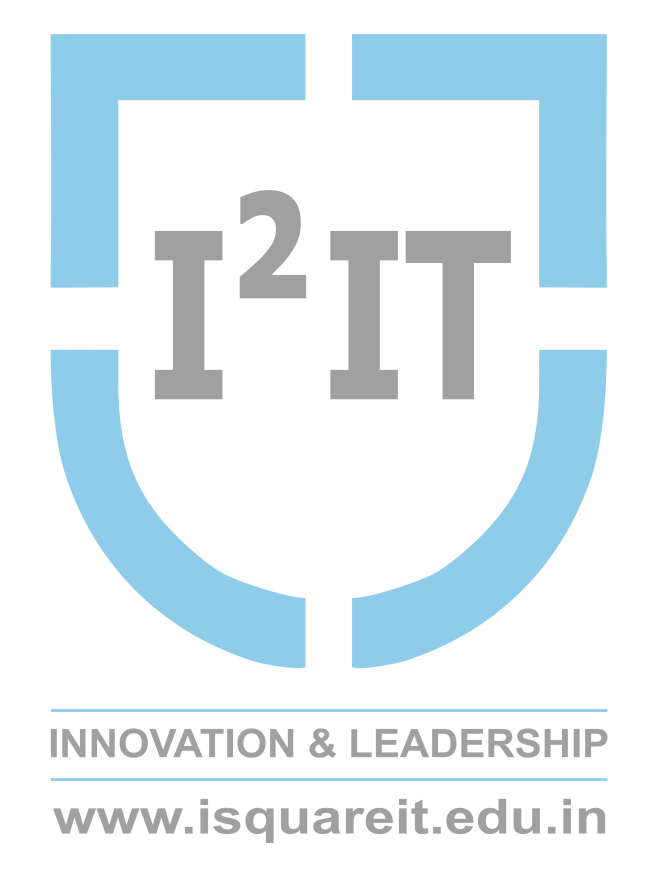 International Institute of Information Technology, I²IT, P-14, Rajiv Gandhi Infotech Park, Hinjawadi Phase 1, Pune - 411 057 
 Phone - +91 20 22933441/2/3 | Website - www.isquareit.edu.in | Email - info@isquareit.edu.in
Memory-less AI

Memory less -No storage of inputs
Reactive- Responded predefined  inputs  
Static - No learning is performed  
Oldest Form of AI - Simple Architecture

Examples : 
IBM - Deep Blue- Chess playing computer
Google – AlphaGo – Go playing program
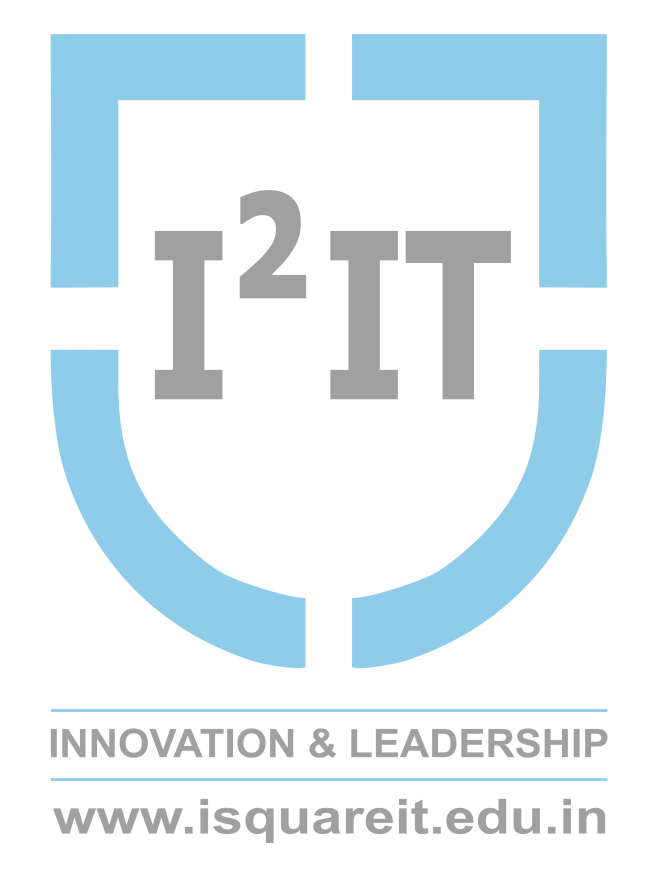 International Institute of Information Technology, I²IT, P-14, Rajiv Gandhi Infotech Park, Hinjawadi Phase 1, Pune - 411 057 
 Phone - +91 20 22933441/2/3 | Website - www.isquareit.edu.in | Email - info@isquareit.edu.in
Limited Memory AI
 
Limited Memory-No storage of inputs
Dynamic- Learning through experiences
Combination – React and Learn  
Training– Manual or automatic

Examples : 
Biometric Person Identification Machine
Chat bot– We Are Here at  www.isquareit.edu.in
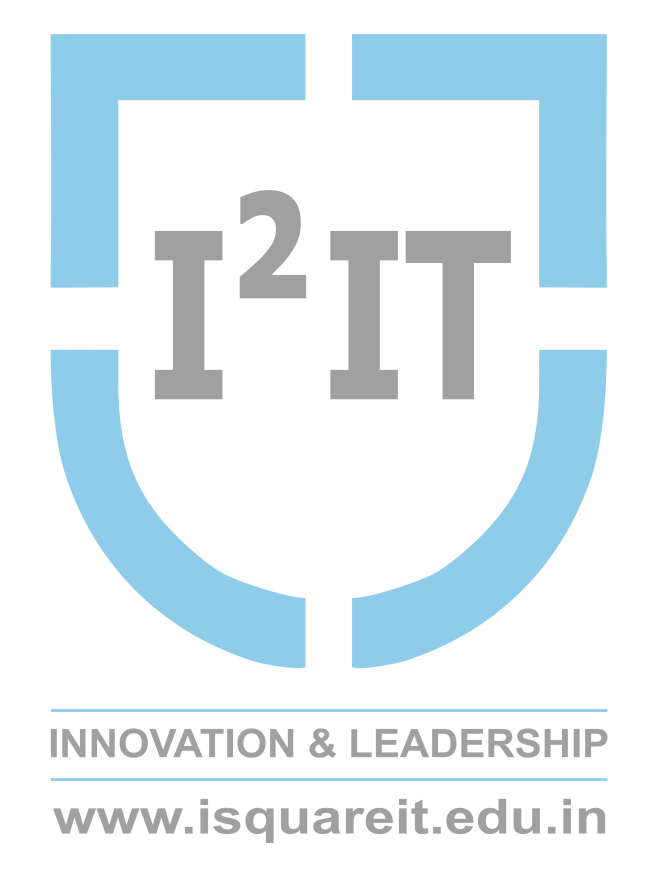 International Institute of Information Technology, I²IT, P-14, Rajiv Gandhi Infotech Park, Hinjawadi Phase 1, Pune - 411 057 
 Phone - +91 20 22933441/2/3 | Website - www.isquareit.edu.in | Email - info@isquareit.edu.in
Theory of Mind AI

Try to simulate -  Human emotion 
Current Status -  Still in research phase 
Understanding - emotions, belief systems, and thinking
Artificial Human Intelligence

Examples : 
Self Driving Cars  
Future of ML and AI with Michael Jordan
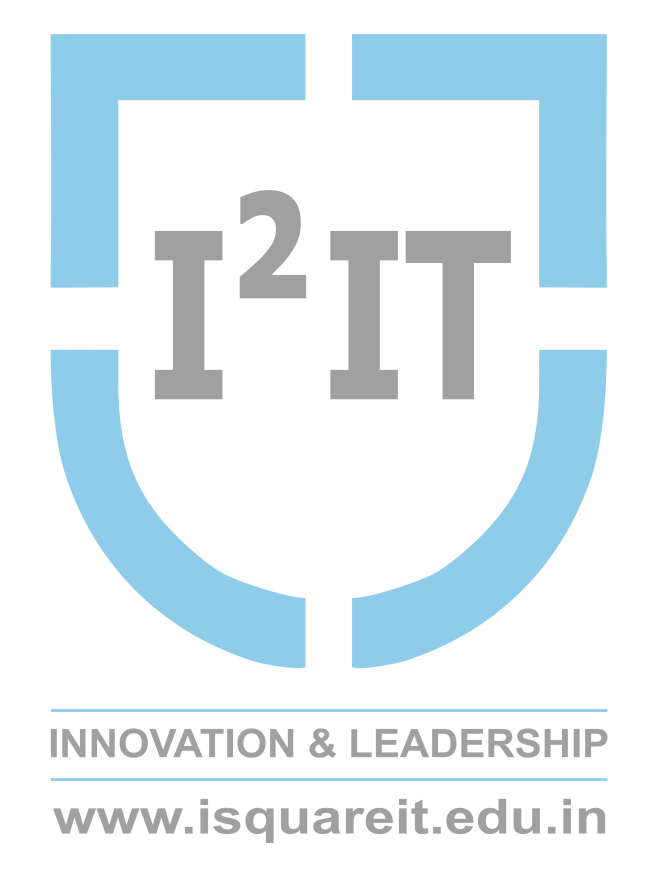 International Institute of Information Technology, I²IT, P-14, Rajiv Gandhi Infotech Park, Hinjawadi Phase 1, Pune - 411 057 
 Phone - +91 20 22933441/2/3 | Website - www.isquareit.edu.in | Email - info@isquareit.edu.in
Self Consciousness AI

Try to simulate – Self Awareness
Current Status -  Still Theoretical idea
Simulate Human Brain
Machine will evolve itself

Examples : 
Guessing about the others’ emotions
Brain Research
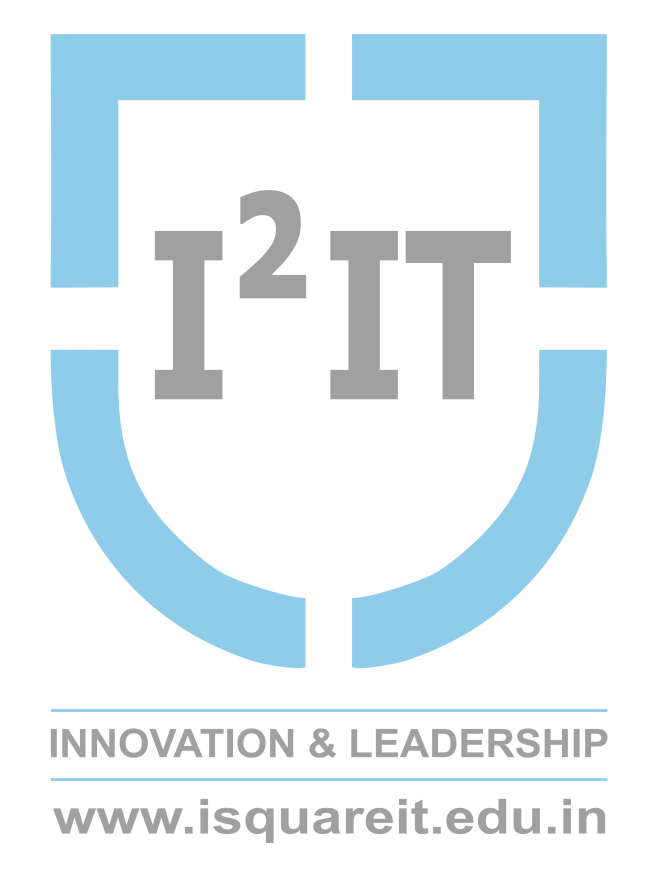 International Institute of Information Technology, I²IT, P-14, Rajiv Gandhi Infotech Park, Hinjawadi Phase 1, Pune - 411 057 
 Phone - +91 20 22933441/2/3 | Website - www.isquareit.edu.in | Email - info@isquareit.edu.in
Narrow / Weak  AI

Narrow and predefined  constraints 
Focused on single / limited task
Uses natural language processing
Mainly  for decision making 
Can be reactive or limited memory AI

Examples : 
Speech / Face  Recognition 
Chat bot– We Are Here at  www.isquareit.edu.in,
Siri, Alexa, Cortana etc
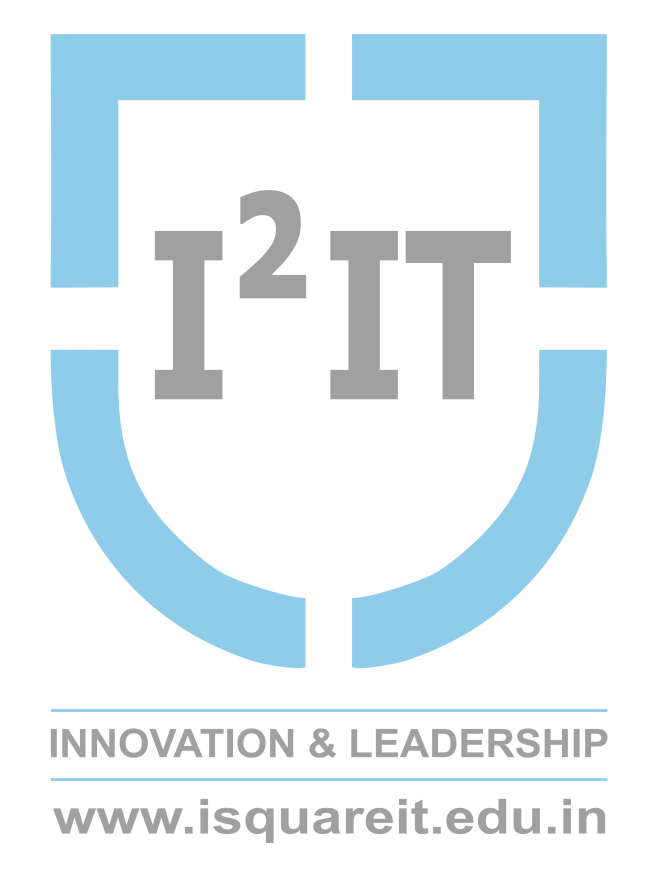 International Institute of Information Technology, I²IT, P-14, Rajiv Gandhi Infotech Park, Hinjawadi Phase 1, Pune - 411 057 
 Phone - +91 20 22933441/2/3 | Website - www.isquareit.edu.in | Email - info@isquareit.edu.in
General / Strong  AI

Mimics Human Intelligence
Current state – Under development
Learn and embed  Human Intelligence
Uses Theory of Mind AI 

Examples : 

Fujitsu-built K supercomputer
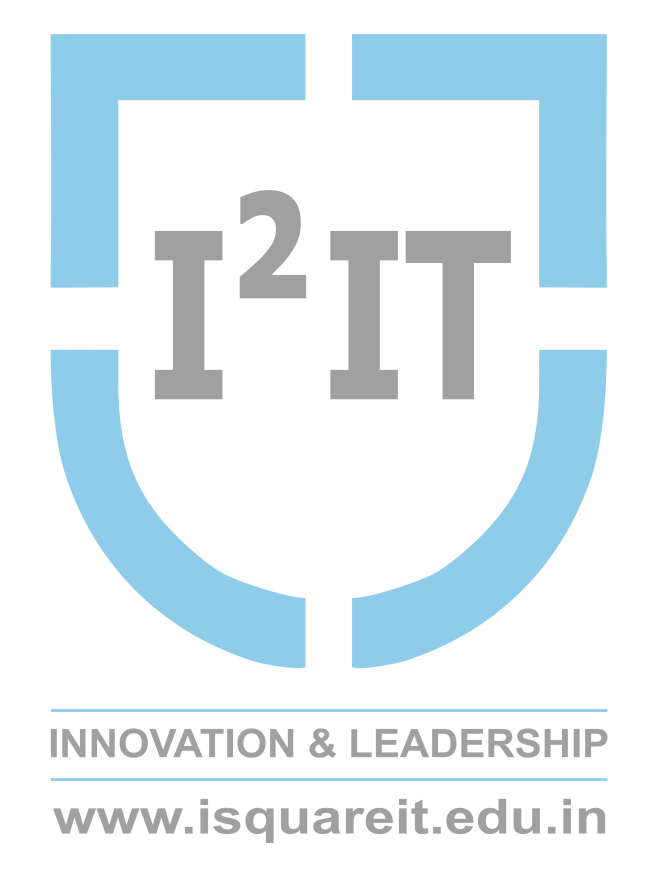 International Institute of Information Technology, I²IT, P-14, Rajiv Gandhi Infotech Park, Hinjawadi Phase 1, Pune - 411 057 
 Phone - +91 20 22933441/2/3 | Website - www.isquareit.edu.in | Email - info@isquareit.edu.in
Superb AI

Surpass the human cpacity 
Focused on single / limited task
Learning through experiences
Uses Self-awareness

Examples : 
Creation of Super human
Science Fiction Movies
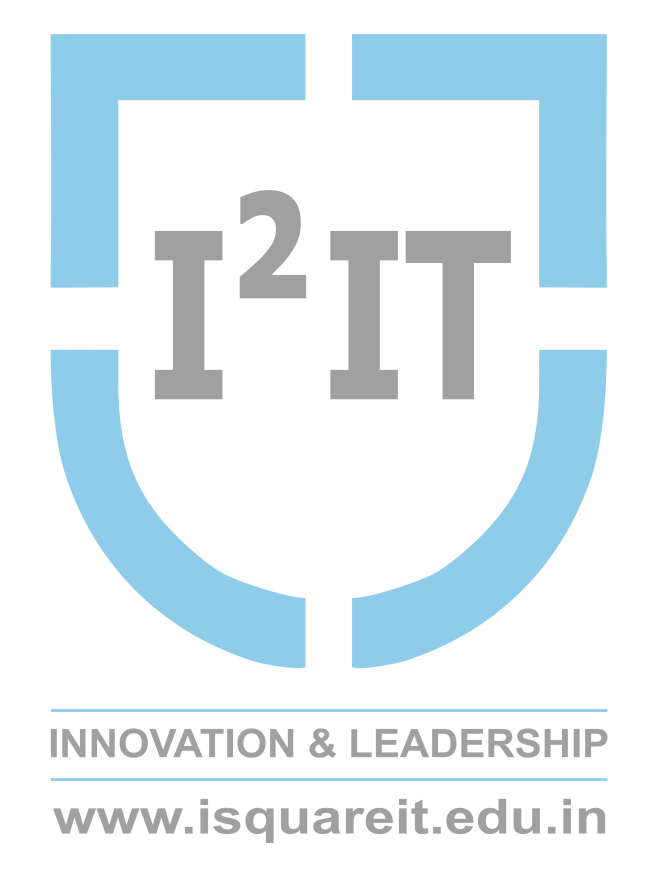 International Institute of Information Technology, I²IT, P-14, Rajiv Gandhi Infotech Park, Hinjawadi Phase 1, Pune - 411 057 
 Phone - +91 20 22933441/2/3 | Website - www.isquareit.edu.in | Email - info@isquareit.edu.in
THANK YOU 

For further information please contact

Prof. Sandeep Patil

Associate Professor,
Department of Computer Engineering,
Hope Foundation’s
 International Institute of Information Technology (I²IT),
Hinjawadi, Pune – 411 057

Phone - +91 20 22933441
www.isquareit.edu.in | sandeepp@isquareit.edu.in
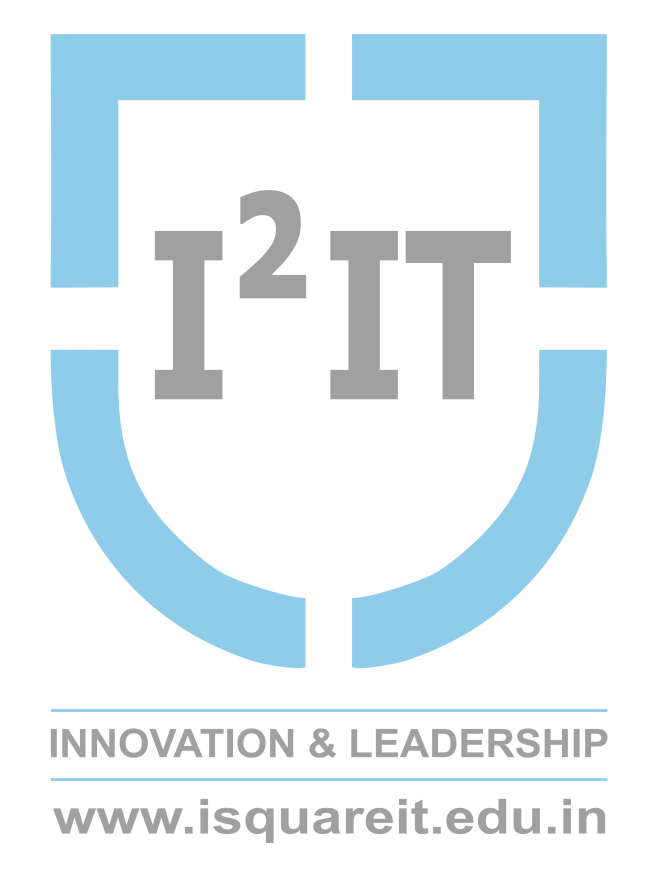 International Institute of Information Technology, I²IT, P-14, Rajiv Gandhi Infotech Park, Hinjawadi Phase 1, Pune - 411 057 
 Phone - +91 20 22933441/2/3 | Website - www.isquareit.edu.in | Email - info@isquareit.edu.in